Partir étudier à l’étranger
Réunion d’information IUGA
04 octobre 2024
Photo : Adrien OZANON, Brésil
Les points clés d’une mobilité
Principes d’une mobilité
Qui peut partir ?
L1 pour L2 (accords IUGA)
L2 pour L3
L3 pour M1 (vérifier auprès du responsable du M1 les modalités de mobilité)
Un projet d’études à l’étranger se prépare au moins un an à l’avance
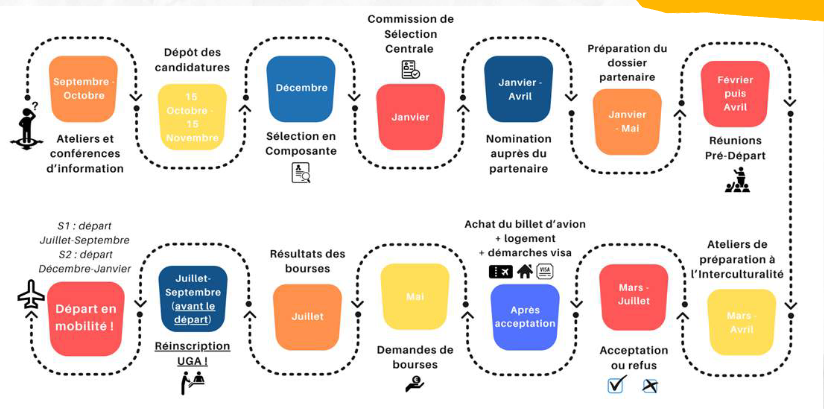 Conditions à respecter pour candidater 
(cf. critères site IUGA)
Inscription à l’UGA obligatoire l’année de dépôt de la candidature (N-1 la mobilité), y compris en année de césure
Dossier complet et respect des dates limites 
Niveau de langue (suivant la destination)
Bon niveau académique : moyenne académique ≥ 12 pour accords en centrale (Canada, USA, Australie, Nouvelle Zélande, Japon, Uruguay, Singapour, BCI)
Lettre de motivation convaincante. Même si vous avez plusieurs destinations, vous pouvez argumenter vos choix dans une unique lettre
Une fois votre destination connue, vous devrez préparer une lettre de motivation dans la langue de la destination
Programme de cours cohérent par rapport à votre projet, validé par le.a responsable de parcours et signé par le.a correspondant.e pédagogique (anticipez !)
Conditions pour pouvoir partir
Avoir été présélectionné par l’UGA dans une université partenaire
Avoir été accepté au sein d’une université d’accueil
Avoir validé l’année académique en cours
Avoir été accepté au sein de sa formation à l’UGA  en lien avec votre dossier de candidature à une mobilité 
Ex : Vous candidatez lors de votre L3 Géographie pour un départ en M1 Géographie : vous devez réussir votre L3 et être accepté en M1Géographie
Finaliser l’inscription administrative à l’UGA avant votre départ
Se conformer aux conditions d’immigration du pays d’accueil
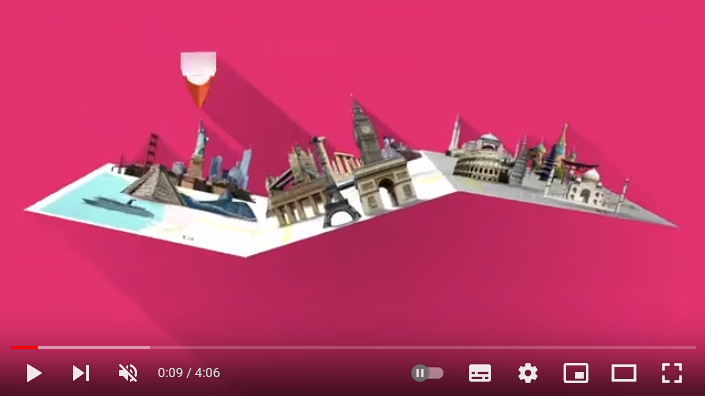 Etudier à l’international : 
des témoignages
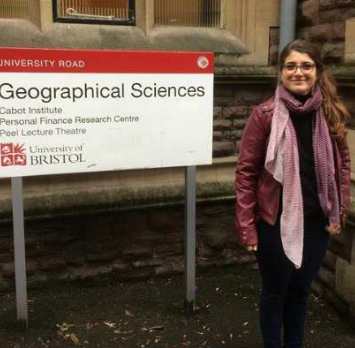 https://international.univ-grenoble-alpes.fr/partir-a-l-international/
https://www.youtube.com/watch?v=BhX5oDNXL7E&t=161s
https://leo.univ-grenoble-alpes.fr/temoignages/
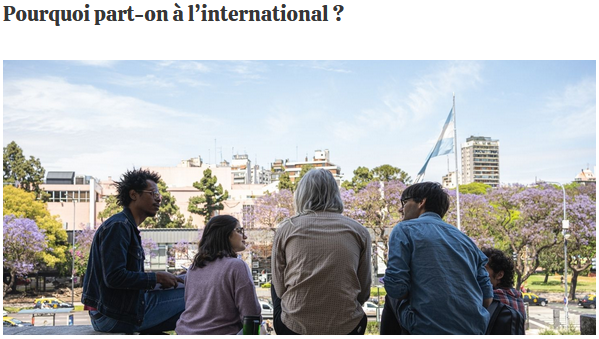 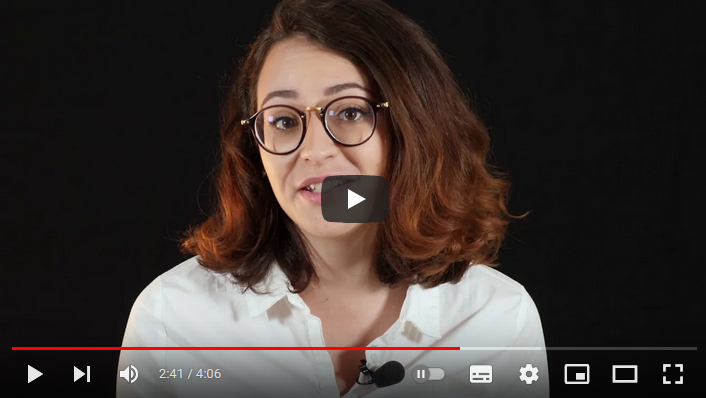 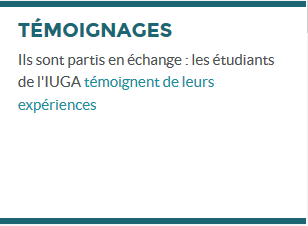 Destinations
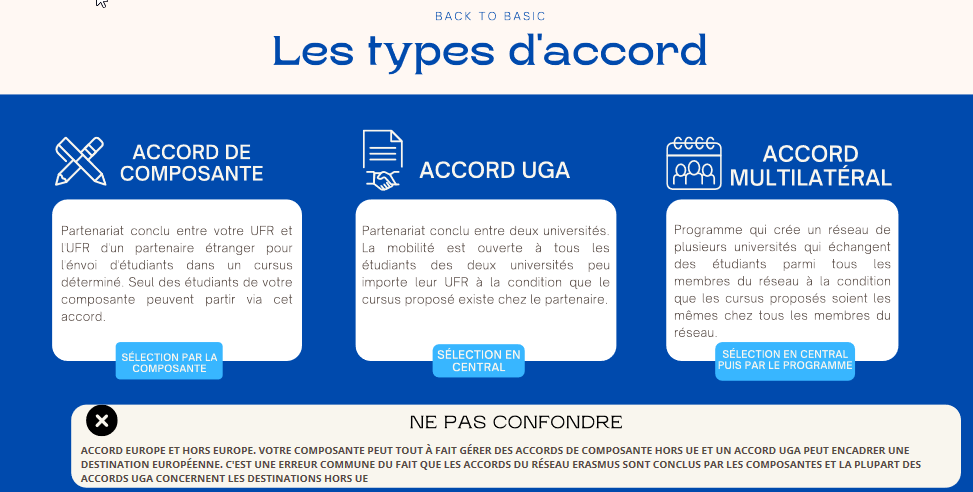 Où partir ?
Universidad Complutense de Madrid
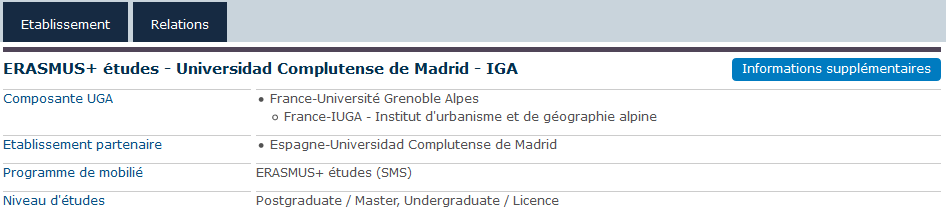 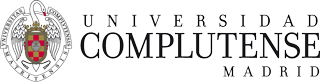 Université du Québec à Montréal
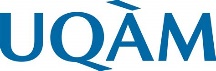 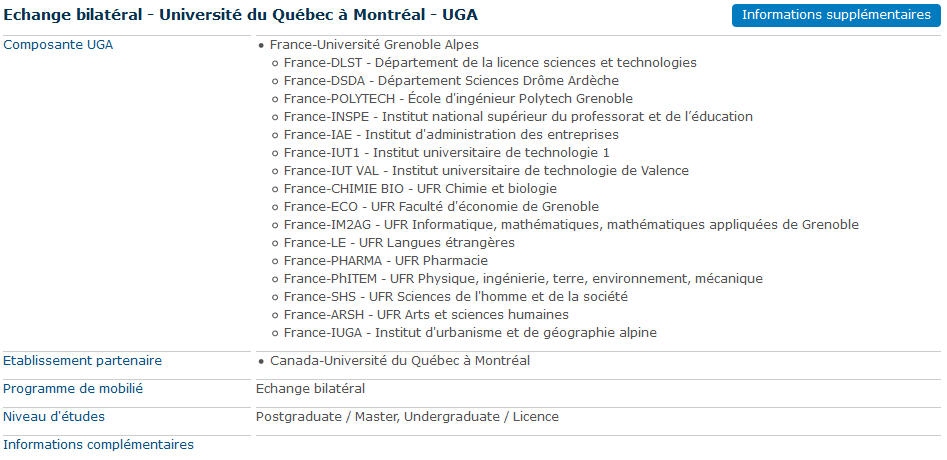 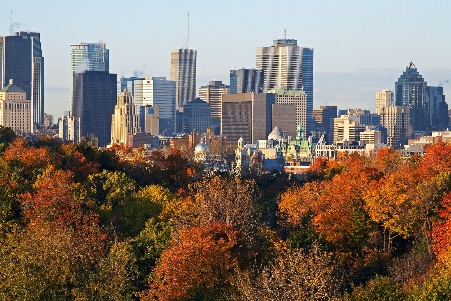 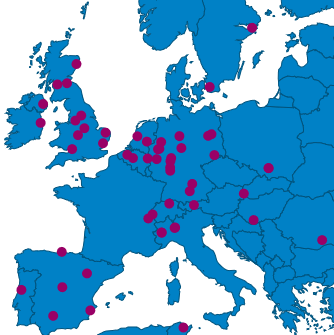 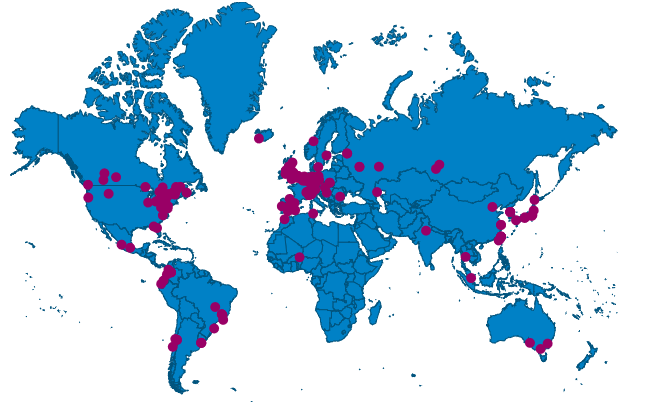 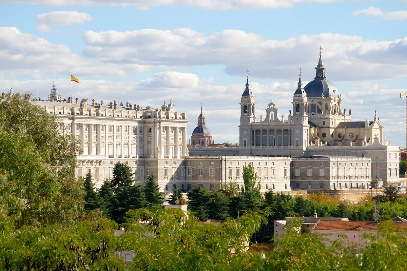 Où partir ?
Programmes (Erasmus + et réseaux hors Europe), les accords bilatéraux et les destinations possibles pour votre filière… La carte interactive et les correspondants des relations internationales vous aideront dans vos recherches !
https://uga.adv-pub.moveonfr.com/home-page-1640/
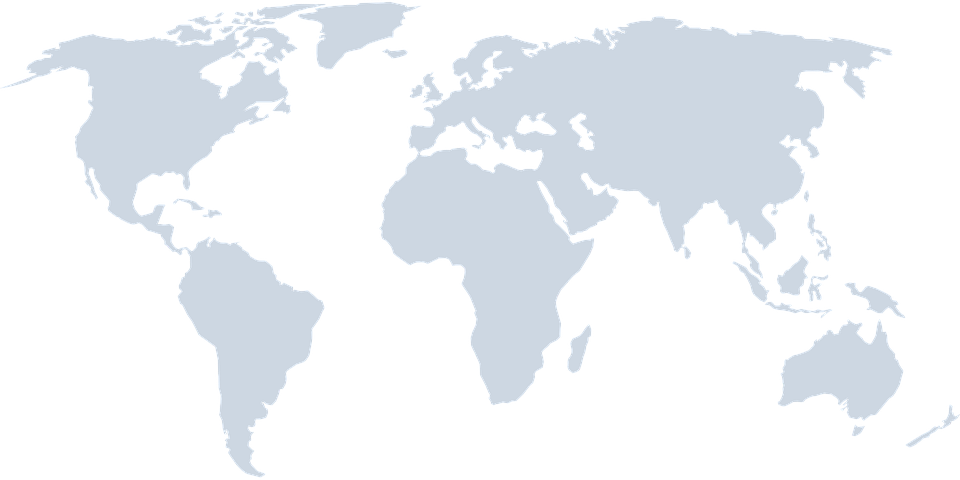 Amérique du Nord
Europe
Asie
Océanie
Afrique
Amérique du Sud
Echange multilatéral CANADA (BCI)
Programme du BCI : http://echanges-etudiants.bci-qc.ca/
Réseau d’Universités Québécoises (majoritairement francophones)
Moyenne ≥ 12 (vérifier les conditions d’admissibilité supplémentaires sur le site internet du BCI)
TOEFL/IELTS obligatoire pour Bishop’s University (cours en anglais)
Où sont partis les étudiants de l’IUGA en 2019-2020 ?
Pologne
Brésil
Canada
Espagne
Corée
Autriche
Royaume-Uni
Canada
Suède
Brésil
Colombie
Mexique
Espagne
Royaume-Uni
Islande
Corée
Taiwan
Slovaquie
Pologne
Espagne
Brésil
Canada
Irlande
Royaume-Uni
Italie
Où sont partis les étudiants de l’IUGA en 2021-2022 ?
Pologne
Espagne
Canada
Suède
Espagne
Espagne
Islande
Roumanie
Pologne
Espagne
Irlande
Comment préparer une mobilité
Comment candidater pour partir en échange ?
La procédure de candidature se fera en ligne (ouverture autour du 15 octobre 2024)
Le lien de candidature sera communiqué par mail

Ce qu’il faudra renseigner sur le formulaire de candidature 
vos données personnelles
vos études actuelles et vos compétences linguistiques (résultats officiels ou preuve d’inscription au test)
vos vœux de destinations
tous vos relevés de notes depuis le bac (bac inclus)
une lettre de motivation en français
un programme de cours provisoire pour chaque université demandée
un budget pour chaque destination (cf. fichier modèle) 
Date limite de saisie : autour du 10 novembre 2024 (même pour un départ au S2) (ATTENTION : le formulaire en ligne sera fermé après cette date).
Tests de languePourquoi ? Quand ? Pour quelle Université ?
Pour connaître les exigences linguistiques et les certifications acceptées par les partenaires : 
prendre contact avec le service relations internationales de l’IUGA et le pôle mobilité sortante (outgoing@univ-grenoble-alpes.fr) 
consulter les Informations complémentaires dans les fiches des Etablissements partenaires (carte interactive disponible sur le site internet de l’UGA)
Obligatoire pour les destinations anglophones hors Europe (Amérique du Nord, Océanie, Japon) et pour certaines universités européennes.
Départs sur accord UGA : scores exigés au plus tard pour  
Début janvier 2025
Départs sur accord IUGA: scores exigés de fin janvier jusqu’à avril, à vérifier avec les correspondants pédagogiques
Les certifications à l’UGA
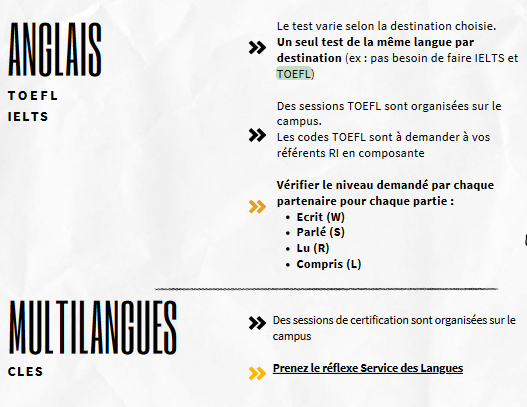 https://sdl.univ-grenoble-alpes.fr/service-des-langues/accueil-671957.kjsp
Le programme de cours
Obligatoire lors du dépôt de votre dossier de candidature en ligne pour chaque université
 
Ce programme provisoire doit :
Être en adéquation avec votre programme d’études
Respecter les conditions d’admission de l’université d’accueil : prérequis, moyenne académique, programmes fermés aux étudiants en échange 
Être validé par le responsable de parcours et signé par votre correspondant pédagogique RI en composante (anticipez !)
Comment saisir les choix dans le formulaire en ligne
Candidatures mixtes 
Mobilité gérée par la Direction mobilité de l'UGA et 
Mobilité gérée par les Relations Internationales de la composante

3 choix maximum hors Europe (Direction mobilité + composante) et Erasmus+ (Direction mobilité): 
ces destinations doivent figurer impérativement parmi les 3 premiers vœux. Si vous êtes pris sur une destination vous ne pouvez plus la modifier. Donc attention à vos choix!
Ex: CHOIX 1 BCI, CHOIX 2 University of Aberdeen - UGA (AURORA) , CHOIX 3 UQAM accord IUGA, CHOIX 4 Université Roma La Sapienza, etc. (jusqu’à 6 vœux maximum)

 La plupart des mobilités hors Europe et DTU Danemark, Swansea UK, réseau Aurora (Aberdeen UK, Vrije Universiteit (VU) Pays-Bas, Haskoli Islands Islande) 

Candidatures exclusives dont la gestion relève de la composante
Mobilité gérée par les Relations Internationales de la composante
Jusqu’à 6 vœux maximum
		
	Consultez les Informations complémentaires dans les fiches des Etablissements (carte interactive disponible sur le site internet de l’UGA)
Aides financières
Ces bourses sont cumulables entre elles et avec les bourses du CROUS
Ces dispositifs sont des aides financières qui ne couvrent pas la totalité des dépenses liées à la mobilité. 

Ces aides sont versées après le début de votre mobilité (75%) et à votre retour (25%). 

Voir site UGA pour des montants indicatifs versés.
Des frais auxquels il faut penser
Calendrier des démarches
DÈS MAINTENANT	
Préparation et inscription aux tests de langues, cours de langues au SdL, réunions d’information en composante et ateliers thématiques, renouvellement du passeport
OCTOBRE et NOVEMBRE
Préparation des dossiers de candidatures et dépôt en ligne (entre +/- 15 octobre et 10 novembre)
Validation du projet par les correspondants pédagogiques RI de l’IUGA
DECEMBRE et JANVIER
Décembre : pré-sélection des candidats en composante pour hors Europe et E+ gérés au niveau de l’UGA
début janvier : transmission des résultats du test de langue à l’UGA
De  JANVIER à AVRIL
Fin janvier : commission de sélection par l’UGA - accords UGA et information aux étudiants
Début février pré-sélection des candidats en composante pour les accords IUGA et information aux étudiants
Préparation du dossier pour les universités partenaires des accords UGA (calendriers d’envoi différents selon la zone géographique)
De MAI à JUILLET
Mai : Préparation des demandes de financement en collaboration avec le pôle bourses de la DGD RTI
Jusqu’à juillet : notifications d’acceptation ou de refus des Universités partenaires et démarches administratives d’immigration nécessaires ; inscription à l’UGA
En résumé…
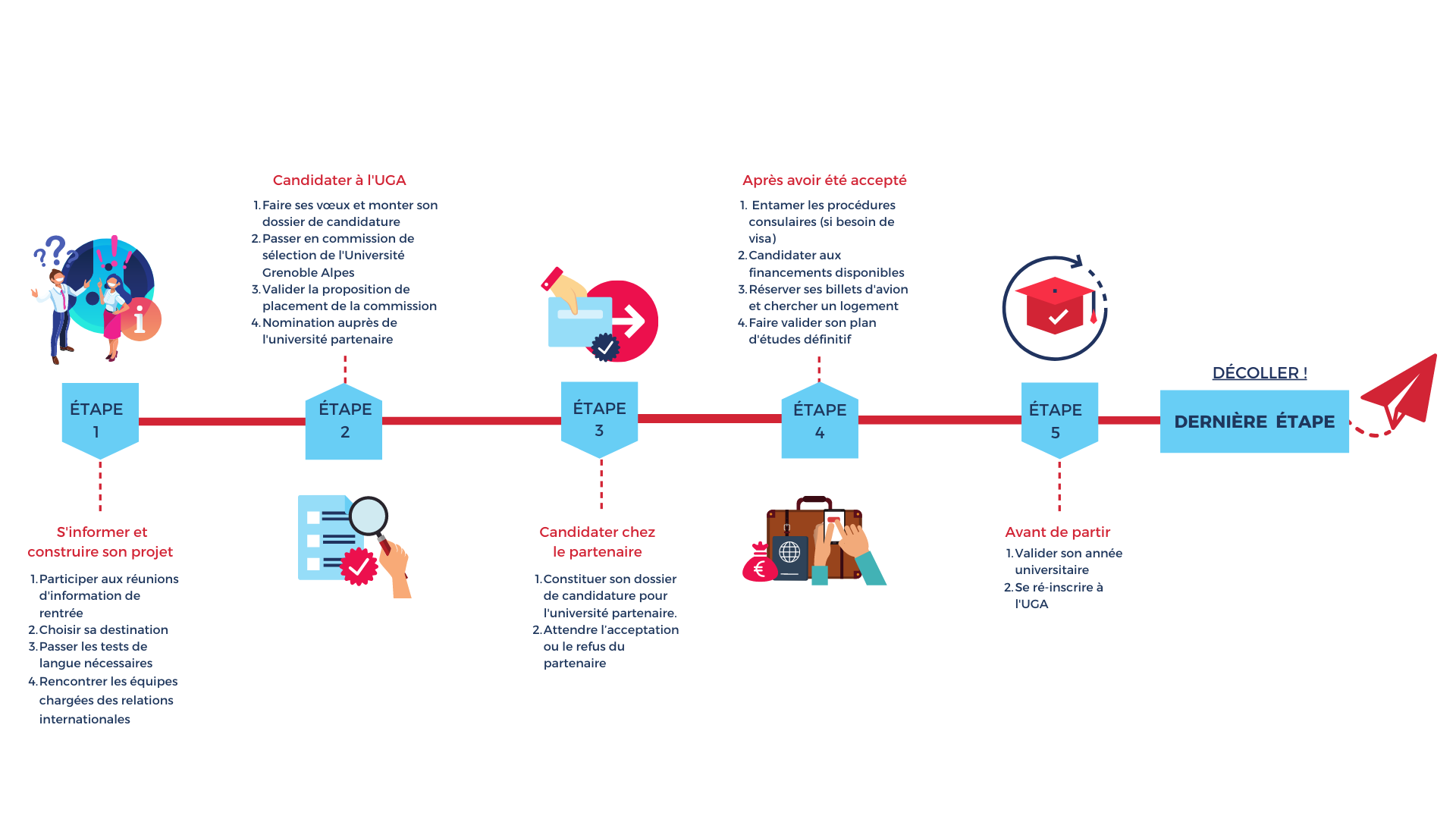 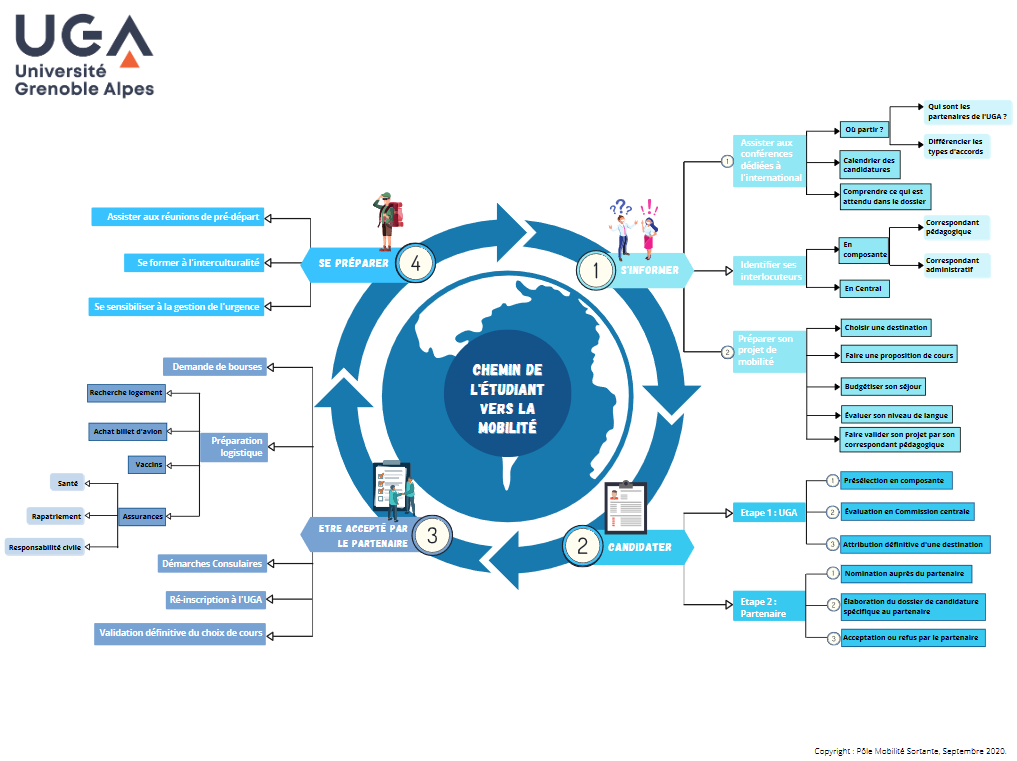 En résumé…
Vos interlocuteurs